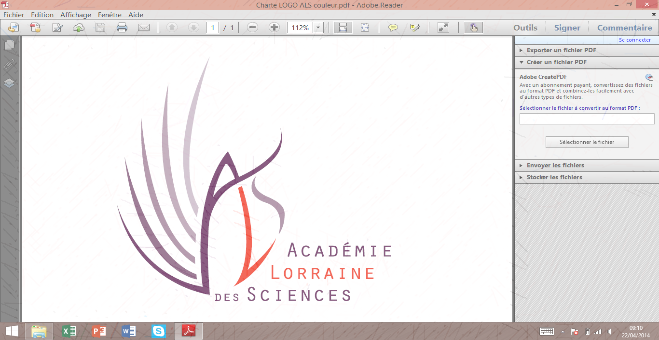 Jeudi 8 Mars 2018
Réception d’un nouveau sociétaire :







Jean-François Decarreau
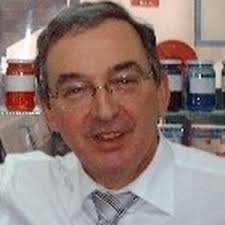 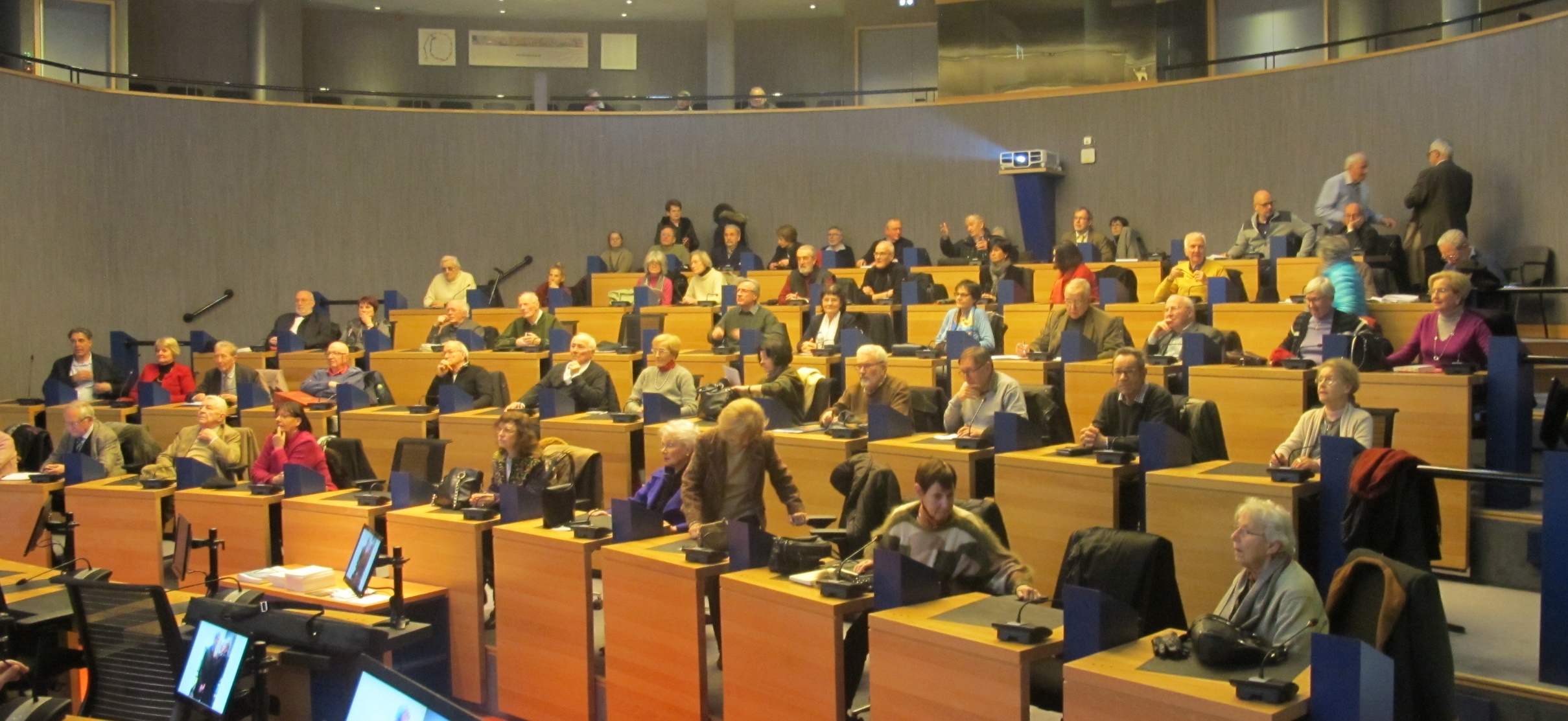 Aujourd’hui





					
				






					Par Pierre Boyer
Communication:		

				L’Abbé Nollet
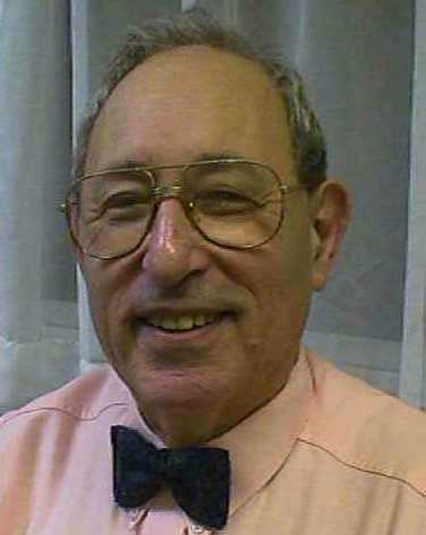 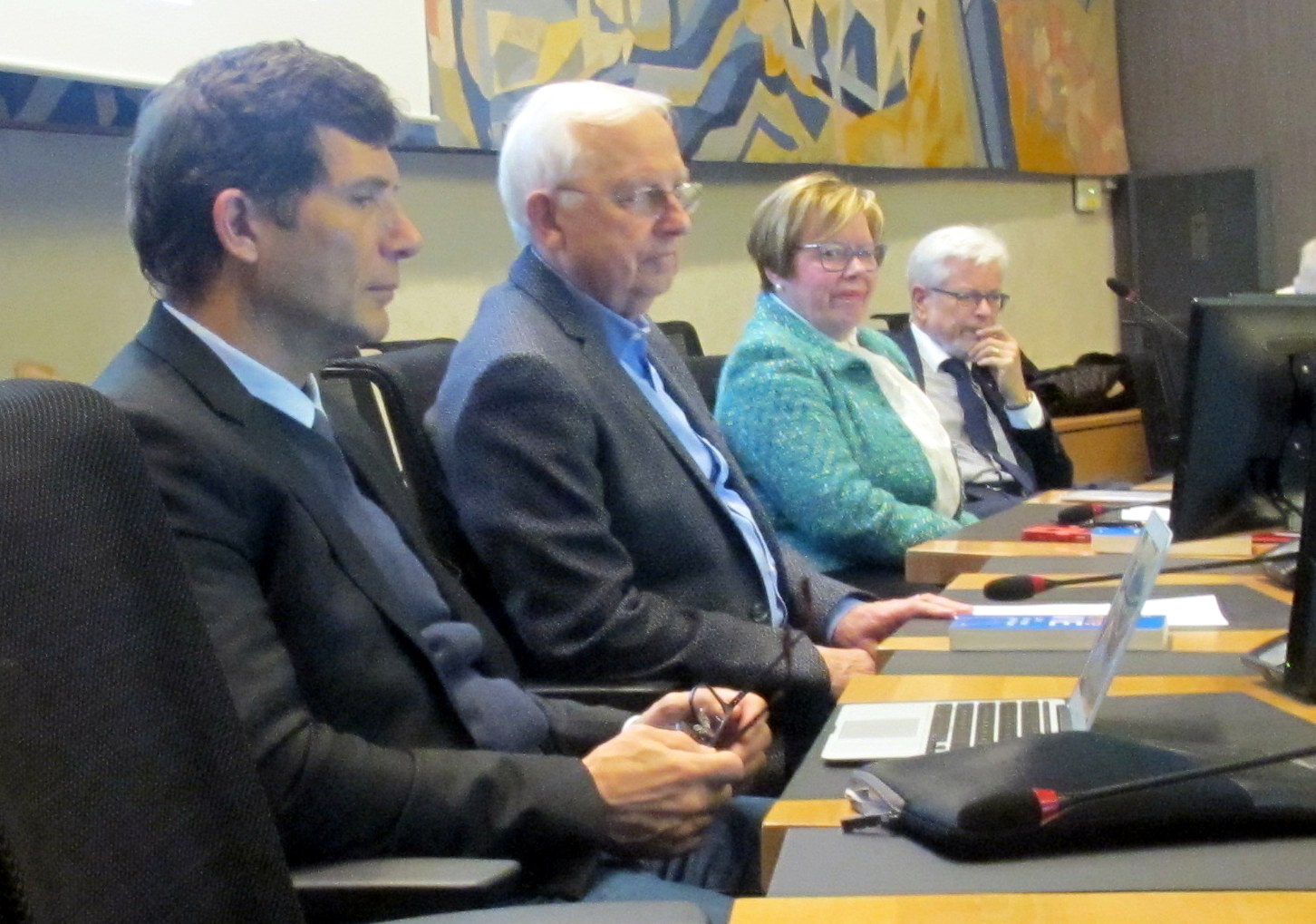 Aujourd’hui


Conférence :

	 «Variations climatiques depuis la fin du Pliocène, révélées par la géologie et l’histoire»
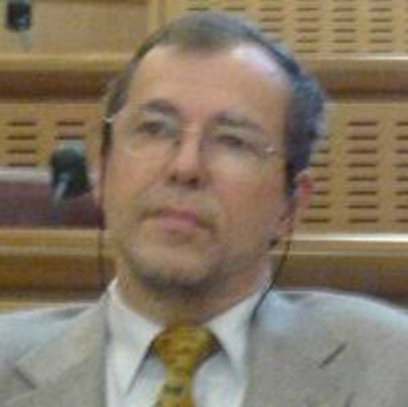 Par Christian Pautrot
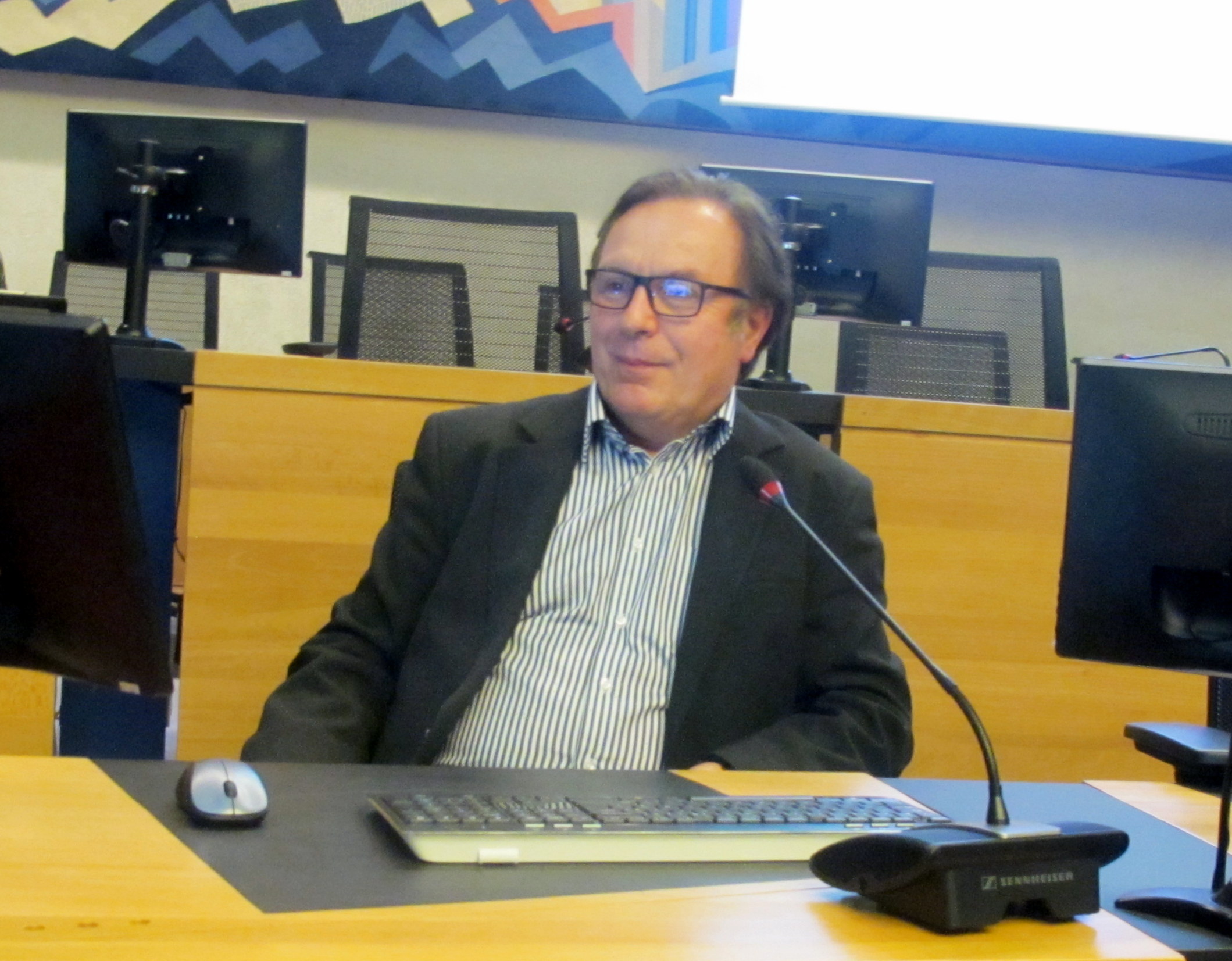 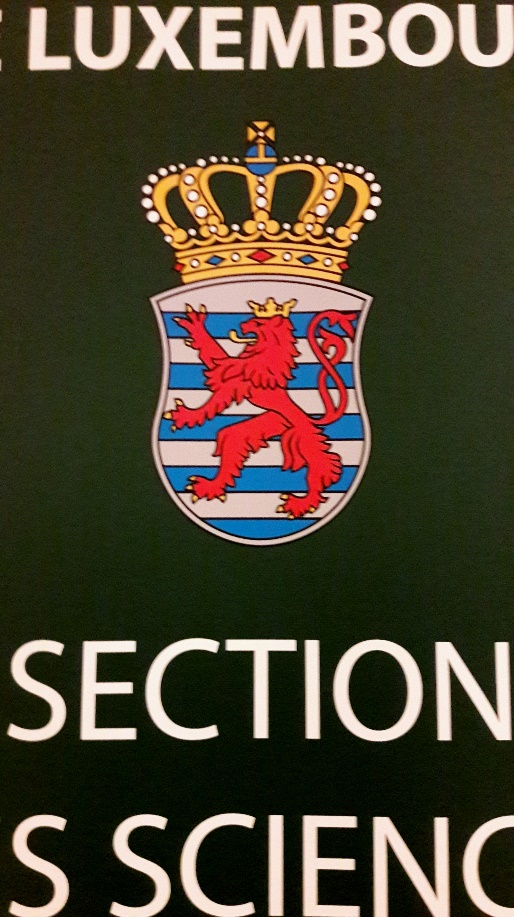 Prochaine séance mensuelle
Jeudi 12 Avril 2018
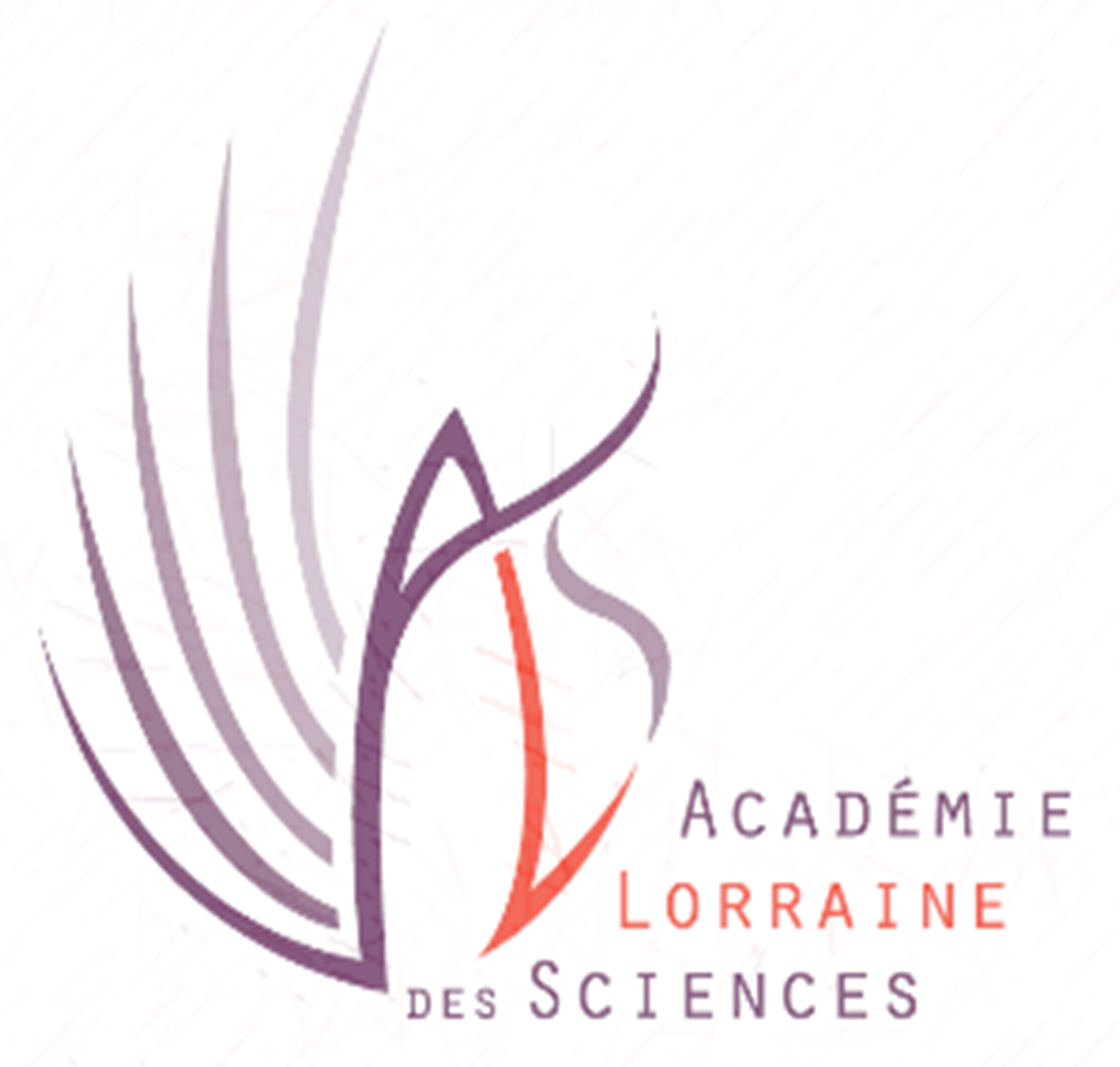 En partenariat avec l’Institut Grand-Ducal de Luxembourg
Conférence:

« Le microbiome intestinal et son rôle pour 
la santé de l’Homme »
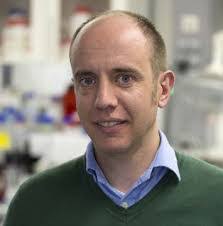 Par Paul Wilmes